Latent Heat and Heating Curves
IB Physics | Thermal Physics
Review of Specific Heat
Calculating Heat Transfer
How much heat energy is required to heat up 2 kg of liquid water from its freezing point to its boiling point?
100°C
Temperature (°C)
0°C
Heat Added
836,000 J
Heating Curve
GAS
100°C
LIQUID
Temperature (°C)
0°C
SOLID
Heat Added
Why a Plateau?
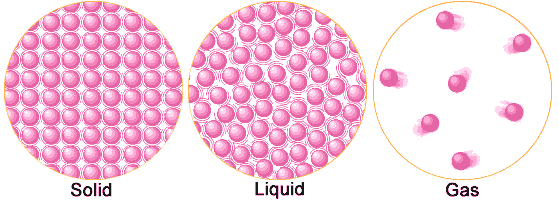 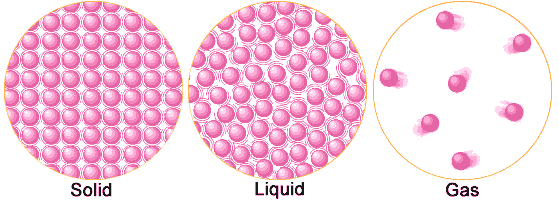 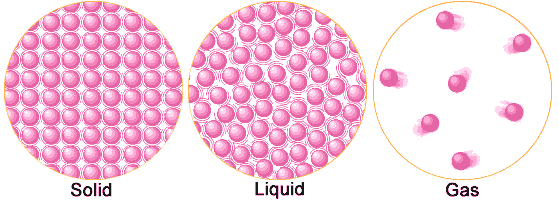 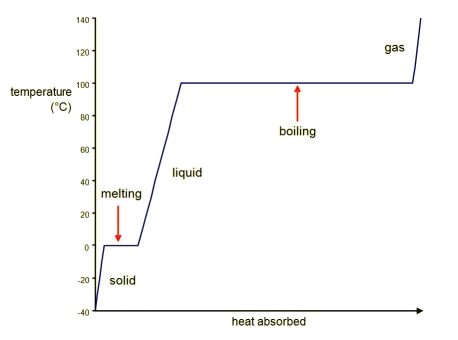 Bonds are breaking as solid changes to liquid and then again when liquid changes to gas. This takes time!
Adding Heat | Internal Energy
EINT = EK + EP
All heat added becomes internal energy
Changing the temperature of the solid, liquid, or gas?
Changing EK (Kinetic Energy)
Causing the substance to change phases?
Changing EP (Potential Energy)
Specific Latent Heat
Specific Latent Heat is the amount energy transferred when 1 kg of the substance changes phase at a constant temp.
Specific Latent Heat for Water (H2O):
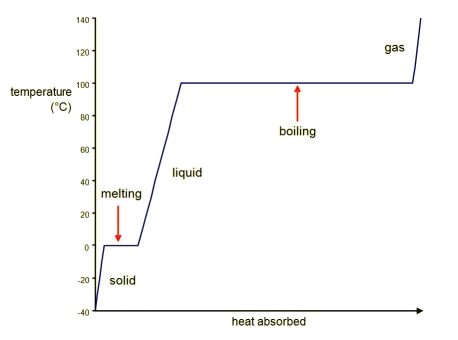 Specific Latent Heat Equation
*This equation works for heat energy gained as well as heat energy lost*
Heating Curve
Q = mcΔT
Gas Changing Temp
100°C
Temperature (°C)
Liquid Changing Temp
0°C
Solid Changing Temp
Heat Added
Heating Curve
Q = mcΔT
100°C
Temperature (°C)
0°C
Heat Added
Heating Curve
Q = mcΔT
100°C
Temperature (°C)
0°C
Heat Added
Heating Curve
Q = mL
Condensing
100°C
Vaporization
Temperature (°C)
Freezing
0°C
Melting/Fusion
Heat Added
Try This…
If the latent heat of fusion of a certain kind of chocolate is 160,000 J kg-1, how much thermal energy is removed from you when a 10 g bar of chocolate melts in your mouth?
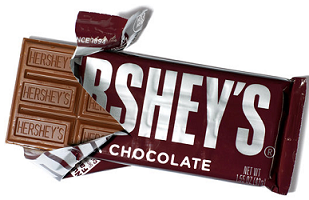 Specific Heat Combined
100°C
Temperature (°C)
Sometimes, the heat that is added is used to change temperature AND cause a phase change
0°C
Heat Added
Try This…
How much heat is needed to transform 0.5 kg of ice at -20 °C into water at 50 °C ?
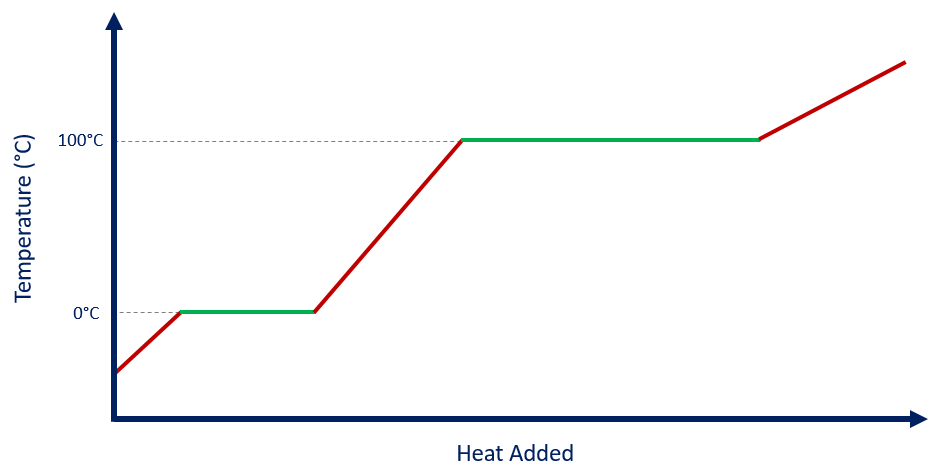 Evaporation vs Boiling
Evaporation:
Boiling:
Occurs only at the surface of a liquid
Can occur at any temperature
Bubbles form throughout liquid
Occurs at a precise temperature
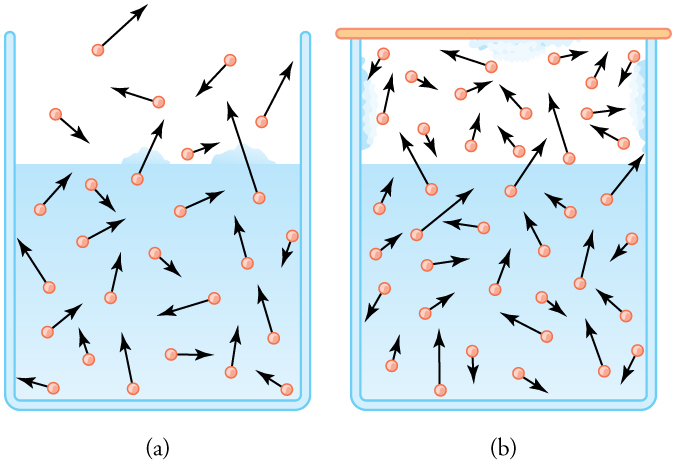 Some molecules have a KE high enough to escape and become a gas
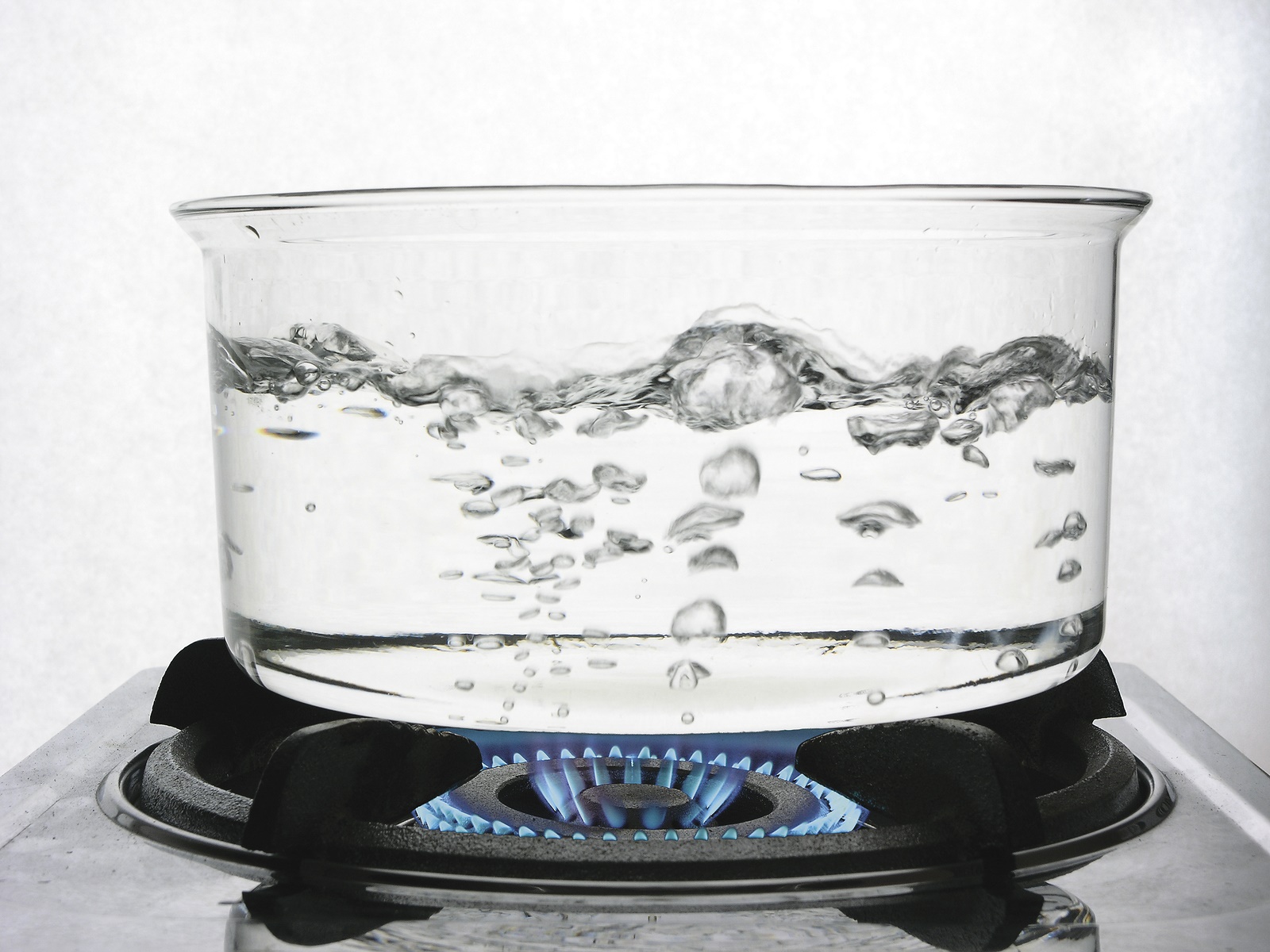 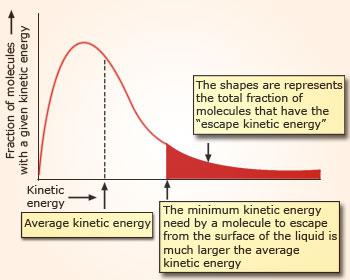 When these faster molecules are lost, the average KE of the liquid decreases, resulting in evaporative cooling
KE is high enough for molecules to form bubbles within the liquid
Example IB Questions
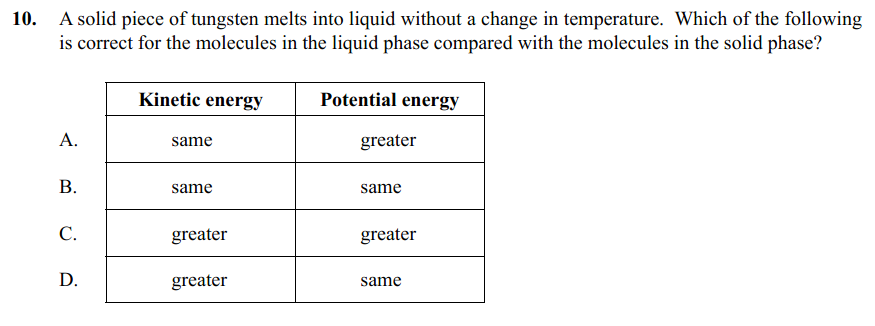 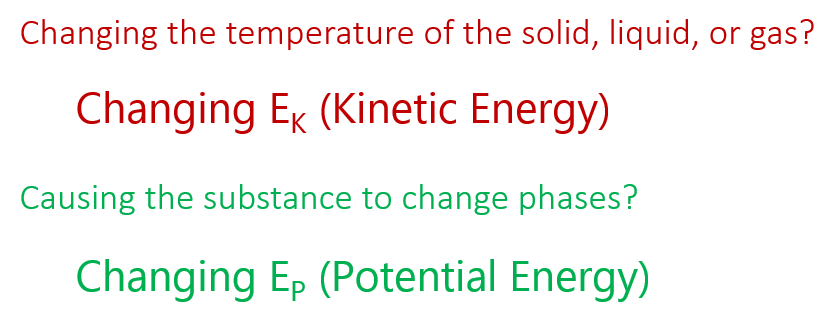 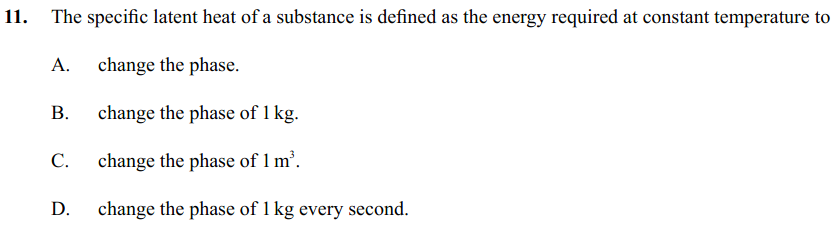 L  [J kg-1]
Try This…
How much heat is needed to transform 1.4 kg of water at 23°C into water vapor at 120 °C?
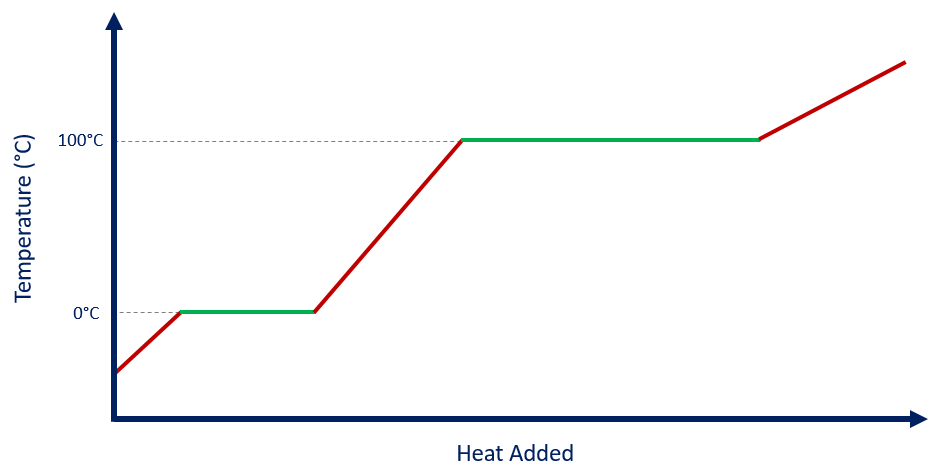 Lesson Takeaways
I can describe the features of a heating curve and why it plateaus during phase changes
I can define specific latent heat with proper units
I can calculate the heat required to cause a certain amount of a substance to change phases
I can compare the processes of evaporation and boiling